ELECTRIC CIRCUITS
I. Circuits
A flow of electrons is called a current.
Symbol  -  I
Unit is Amperes or Amps (A)
I = q/t  
Current is amount of charge per time.
B. What is a circuit?
A circuit is any closed loop or conducting path allowing electric charge to flow.
Closed loop – circuit is ON
Open loop – circuit is OFF
II. Electrical Potential Difference
It is the work done moving a charge through an electric field.
Symbol
V
V = Won q /q or V=kq/r
Measured in Volts
It is the push  required to move electrons through a circuit.
III.  Resistance
A property of materials that is a measurement of how much electricity will flow.
The higher the resistance the less electricity will flow.
Measured in Ohms ()
OHM’S Law
V=IR                
THIS WILL BE LAB #1
OTHER FORMULAS
P=I2R
P = V2/R
P = IV
This is electrical power measured in Watts. (W)
Don’t forget that P=Work/time as well,
	and work is energy (in this case-electrical).
III. Resistance again
Every substance has a certain amount of resistance.
It depends on:
LENGTH (L)
CROSS SECTIONAL AREA (A)
TYPE OF SUBSTANCE (called resistivity)
Symbol  = 
R =  (L/A)
        THIS WILL BE LAB #2
IV. TYPES OF CIRCUITS
Each circuit has a series of symbols in order to make a  schematic.
A schematic is a drawing of a circuit in order to build it.
Symbols:
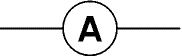 ammeter
wire
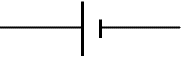 cell
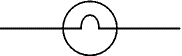 light bulb
switch
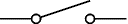 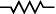 resistor
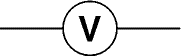 voltmeter
EXAMPLE CIRCUIT
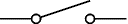 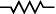 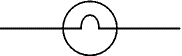 SERIES CIRCUIT
Only ONE path for the electricity to flow!
This will be lab #3
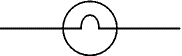 #1
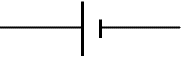 #2
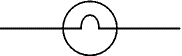 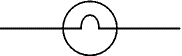 #3
PARALLEL CIRCUIT
Multiple paths for the electricity to flow.
This will e lab #4
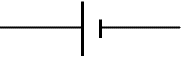 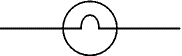 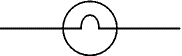 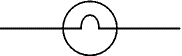 #1
#2
#3
COMBINATION CIRCUITS
Has properties of both series and parallel.
This will be lab #5
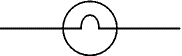 #1
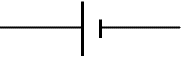 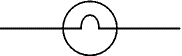 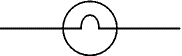 #2
#3
#4
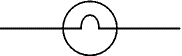 Rules for these circuits will be derived by YOU during the labs you will be doing!